PROHIBITION OF BENAMI PROPERTY TRANSACTIONS ACT, 1988(As amended in 2016)
MAYA MAHESHWARI
Additional Director of Income tax
Direct taxes Regional Training Institute, Bhopal
Benami Transactions(Prohibition) Act, 1988-Small Act with 9 sections only.
Benami Transactions(Prohibition )Amendment Act, 2016- enlarged from 9 sections to 72 sections
Renamed the 1988 Act as Prohibition of Benami Property Transactions Act, 1988(PBPT)
WHY NOT A NEW BENAMI ACT WHEN SUCH LARGE AMENDMENTS HAVE BEEN MADE
law can be made retrospective but as per Article 20 of the Constitution, penal laws cannot be  made retrospective
giving immunity from 1988 to 2016-Not in public interest
New Act would have  applied to benami transactions entered into after 2016 only.
MOTIVES FOR ENTERING INTO BENAMI TRANSACTION
Defeat the provisions of law.
Avoid payment of statutory dues.
Defrauding creditors.
Avoid payment of taxes.
To disguise the real ownership to prevent detection of illegal activity that produced it.
WHO IS BENAMIDAR AND BENEFICIAL OWNER-in following instances, inference of a person being benamidar was held justified
The Basic Law..
Benami Property
“Benami transaction" means- (A)
Benamidar
Transfer of  Property  to  A
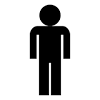 Consideration paid by B
Benami Transaction
Property Held for the Benefit of B
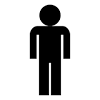 Beneficial Owner
Exceptions (i)- When the property is held by
Exceptions(ii)- When the property is held by
Exceptions(iii)- When the property is held by
Exceptions(iv)- When the property is held by
“Benami transaction“- Other Cases
“Power of Attorney” Transactions..
DIFFERENCE BETWEEN BENAMI AND SHAM/bogus/fictitious TRANSACTION
Transaction should actually take place and not merely to have been shown on paper.
Sree Meenakshi Mills Ltd. Vs CIT(1957) 31 ITR 28, Supreme Court clarified two sets of transactions
A sells property to B but sale deed mentions X as purchaser-Sale genuine-Real purchaser is B-X being his benamidar
A purports to sell his property to B without intending that title should pass to B-SHAM TRANSACTION
In Former, operative transfer resulting in vesting of title in the transferee but in latter, transferor continues to retain the title.
BENAMI TRANSACTION- CONSEQUENCES
Property held benami liable to confiscation (Sec. 5)
Offences and prosecution
Offences and prosecution- Chap. VII
Offences and prosecution- Chap. VII
Prohibition of the right to recover property held benami (Sec. 4)
Prohibition on re-transfer of property by benamidar (Sec. 6)
ATTACHMENT, ADJUDICATION AND CONFISCATION
Hierarchy
Issue of Notice (Sec. 24)
Issue of Notice (Sec. 24)
Reference to Approving Authority ((Sec. 24 (5))
Adjudication (Sec. 26)
Adjudication (Sec. 26)
Confiscation (Sec. 27)
Confiscation (Sec. 27)
APPEAL TO THE APPELLATE TRIBUNAL
Within 45 days from the date of the Order.
Grounds of objection to the Order  should be clear.
As far as possible, appeal to be decided within one year from the last date of the month in which appeal is filed.
To pass final order and affirm, vary or reverse the order of Adj Authority
some questionS
Whether Benami transaction, if benamidar is only a money lender?
No only a sham transaction.
Will penal provisions apply on Name lender
No
Does use of Black Money in purchase of property make it Benami?
No
Let us have a Quick feedback

Pl. log on to www.menti.com

Use the code  803324